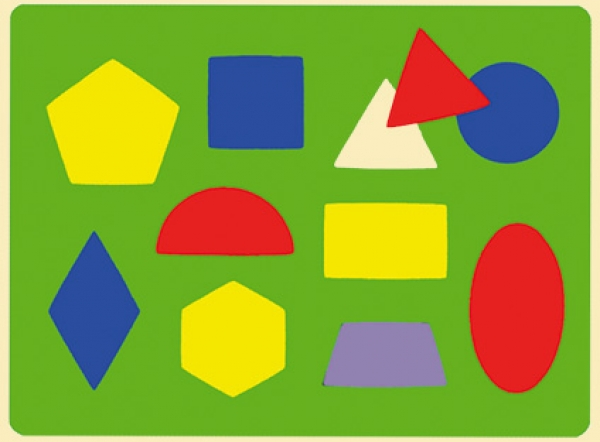 «В стране геометрических фигур»
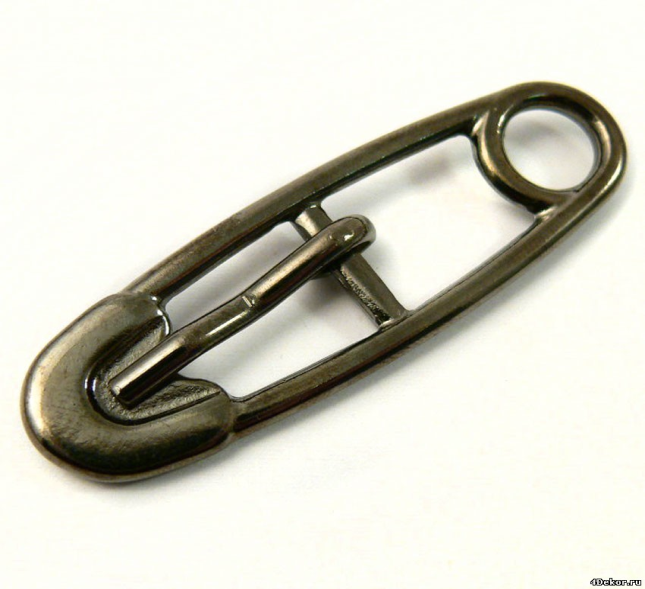 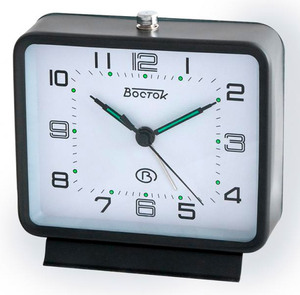 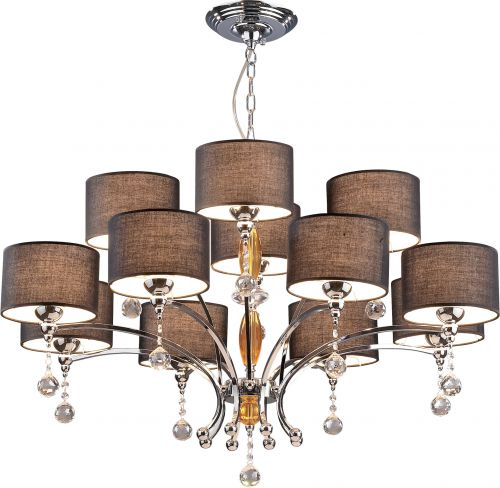 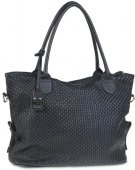 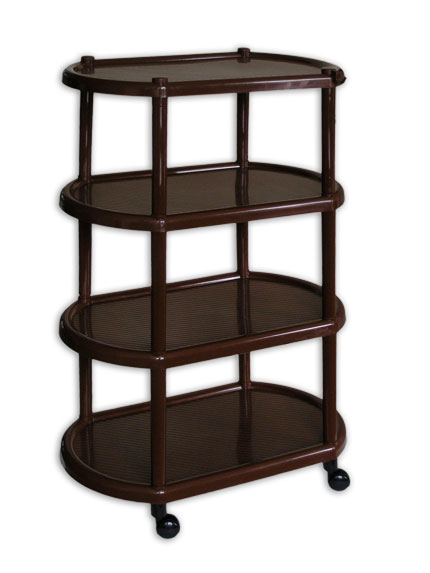 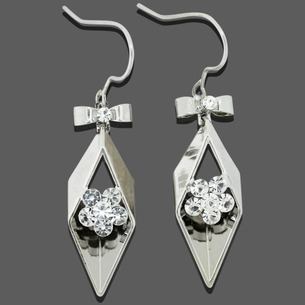 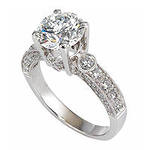 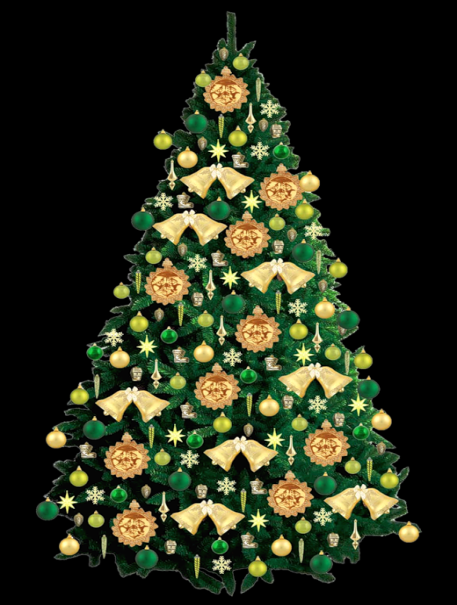 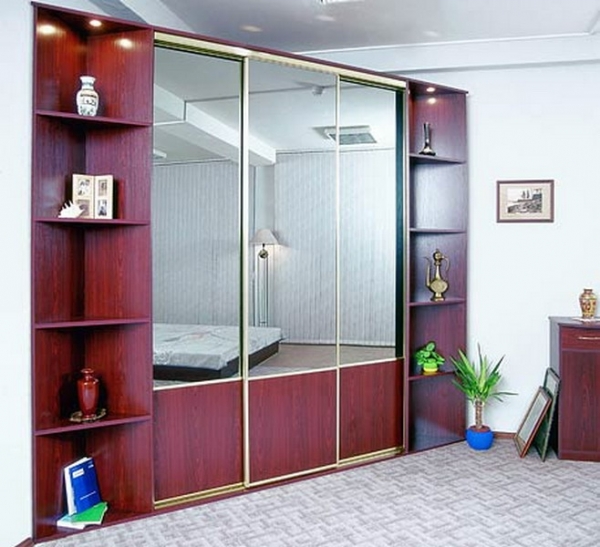 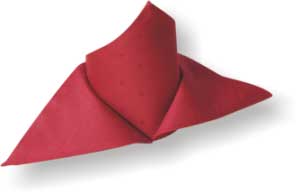 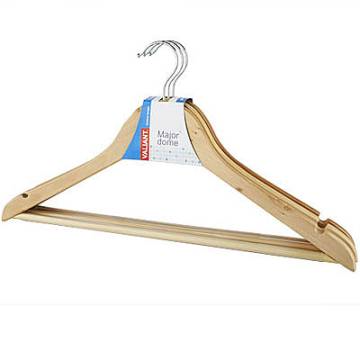 Составь рисунок, с помощью геометрических фигур
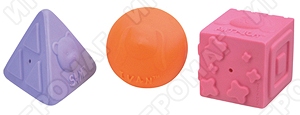 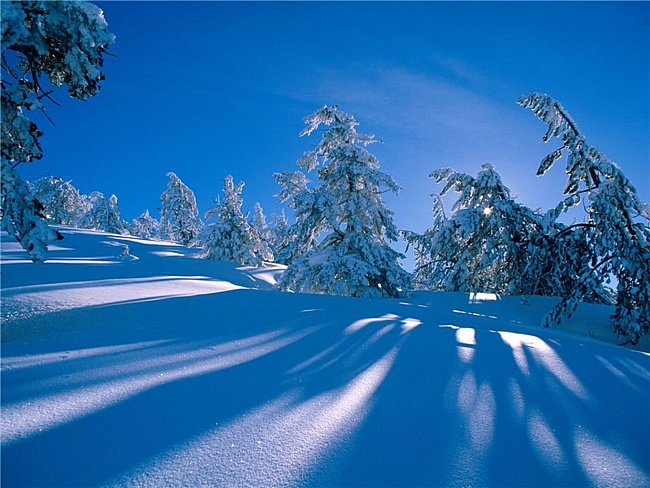